Jesenné súhvezdia
Marko Mesarč, Richard Liptaj, Róber Málik
Čo je Súhvezdie ?
Súhvezdie je oblasť hviezdnej oblohy s presne vymedzenou polohou a hranicami.
Asterizmus je skupina hviezd, ktoré spolu navzájom zdanlivo súvisia a vytvárajú určitý obrazec na oblohe.

PODĽA POZOROVATEĽNOSTI:
cirkumpolárne
vychádzajúce
jarné
letné
jesenné
zimné
nevychádzajúce
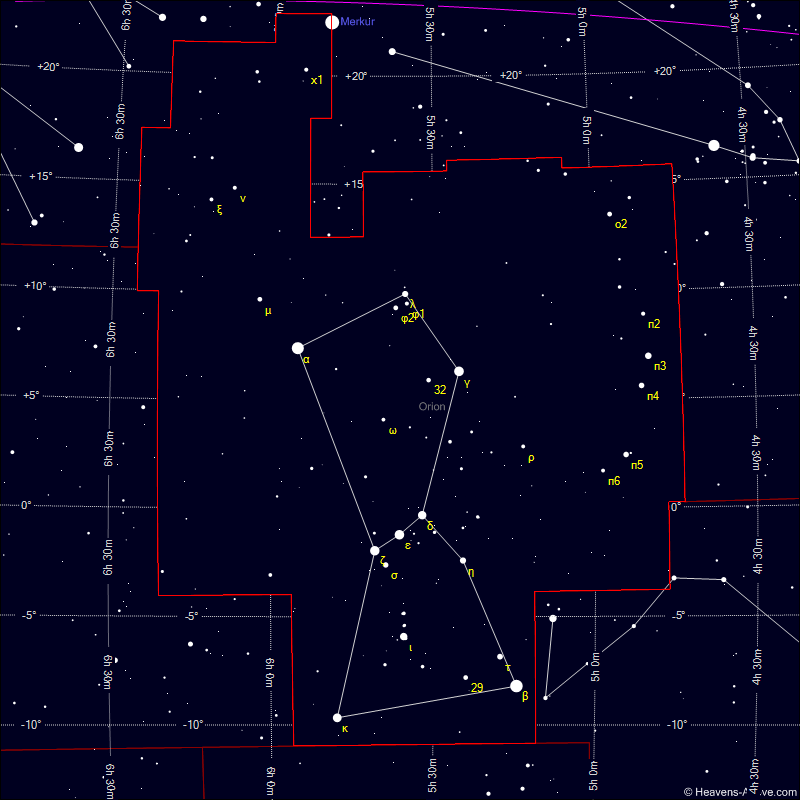 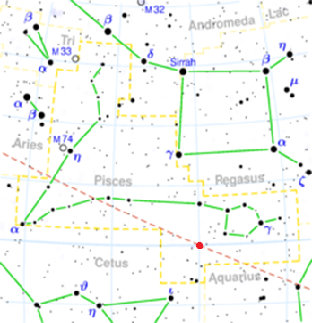 Ryby
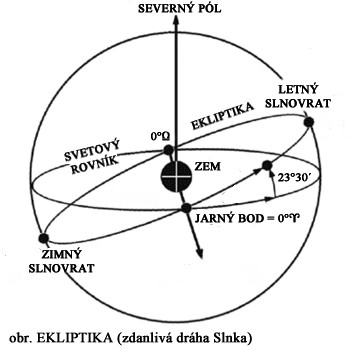 Pisces (Psc.)
α = 1h
δ = 15°
Objekty:
Najjasnejšia hviezda – Alrischa (3,3 mag)
M74
NGC 524
Kopa galaxií Pisces
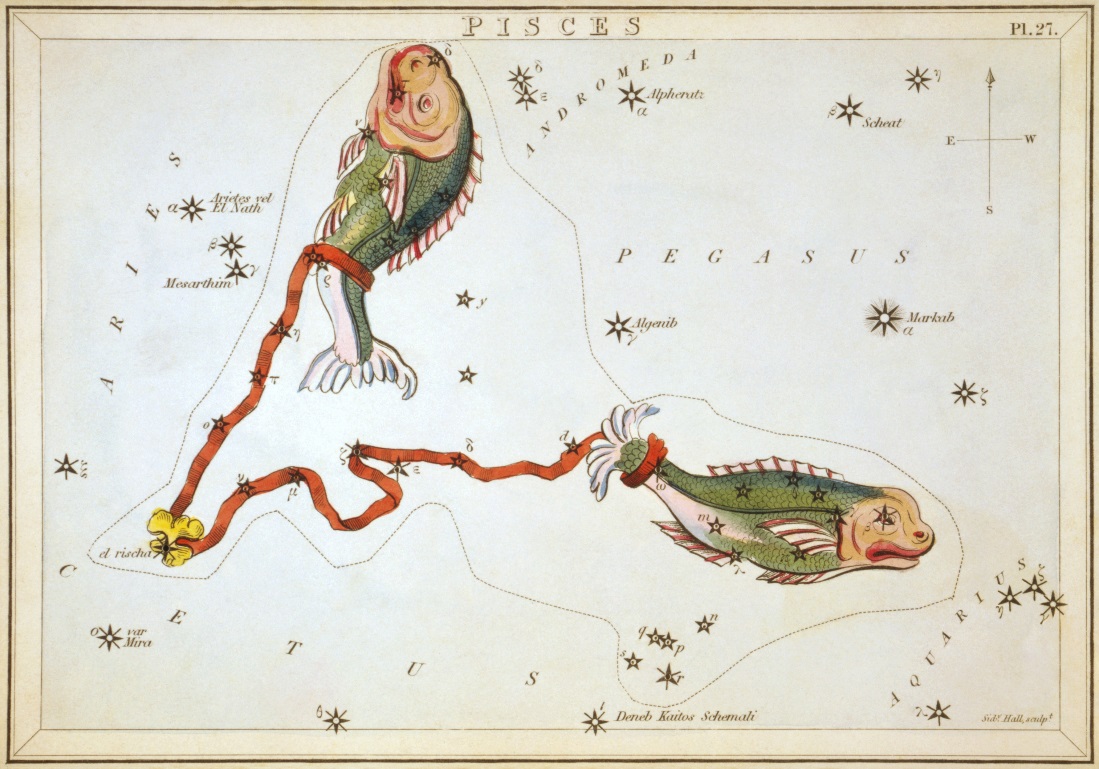 Pegas (Pegasus)
Androméda (Andromeda)
Perzeus (Perseus)
Jašterica (Lacerta)
Baran (Aries)
Trojuholník (Triangulum)
Ryby (Pisces)
Veľryba (Cetus)
Južná Ryba (Piscis Austrinus)
Mikroskop (Microscopium)
Sochár (Sculptor)
Vodnár (Aquarius)
Aquarius – Aqr – Aquarii (Vodnár)
Celé súhvezdie vidieť: 65° s.š. – 86° j.š.
Najvyššie na oblohe: august – október
Slnko ním prechádza od 16. februára do 11. marca
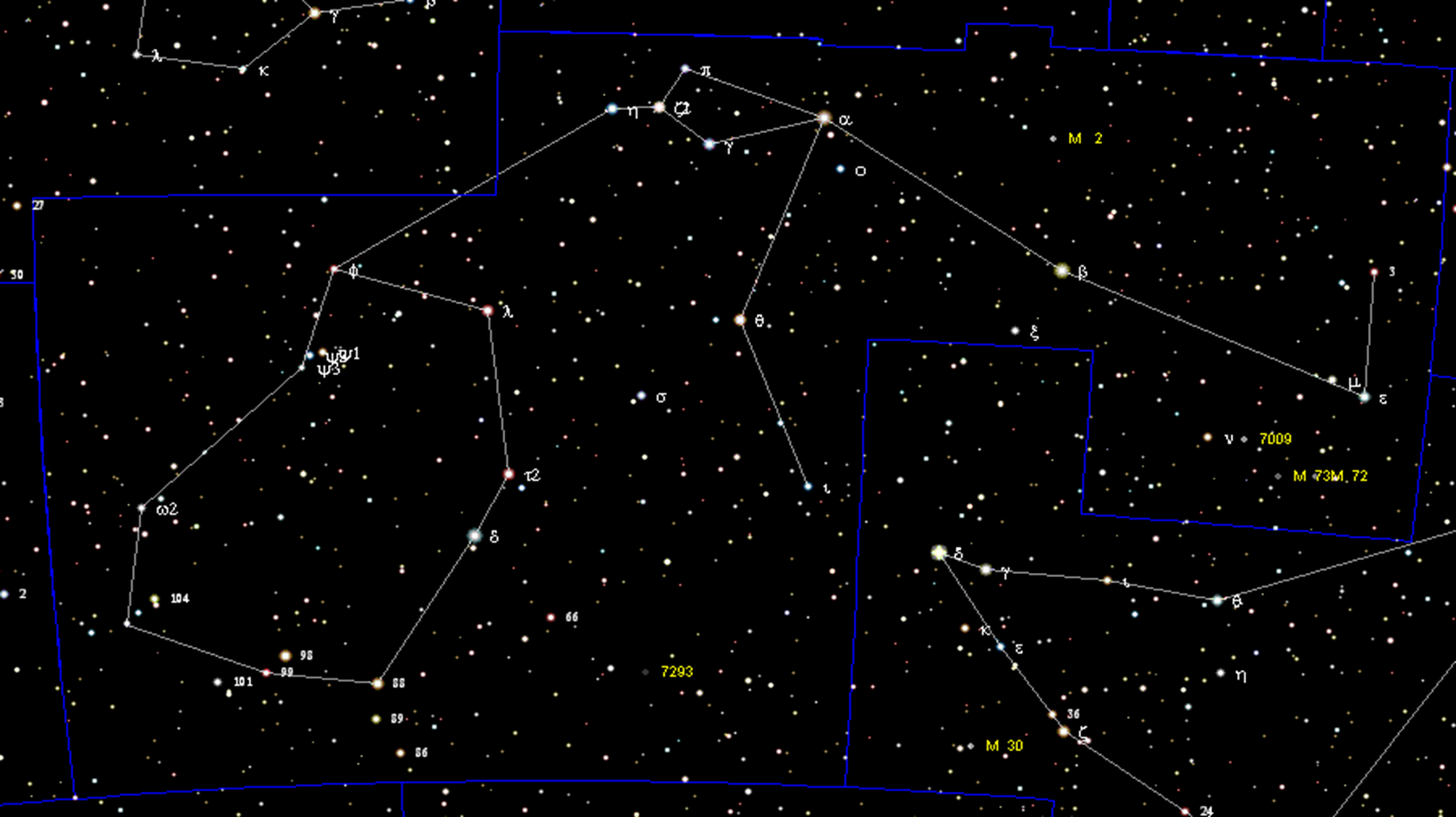 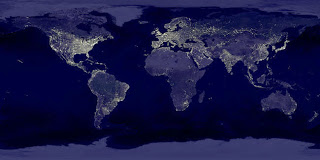 Predstavuje vodu mladosti, tečúcu z džbána ( Y ) do úst ryby           (súhvezdie Južná ryba)
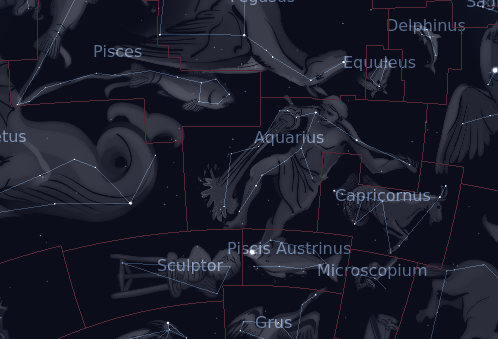 Zaujímavé objekty
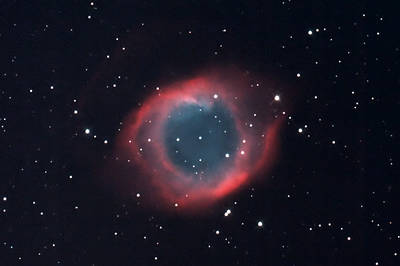 NGC 7293 (hmlovina Helix – Slimák)
Najbližšia planetárna hmlovina (300 l.y.)
Zéta (ζ) Aquarii – dvohviezda pozostávajúca z 2 dvojhviezd (T~850 rokov)
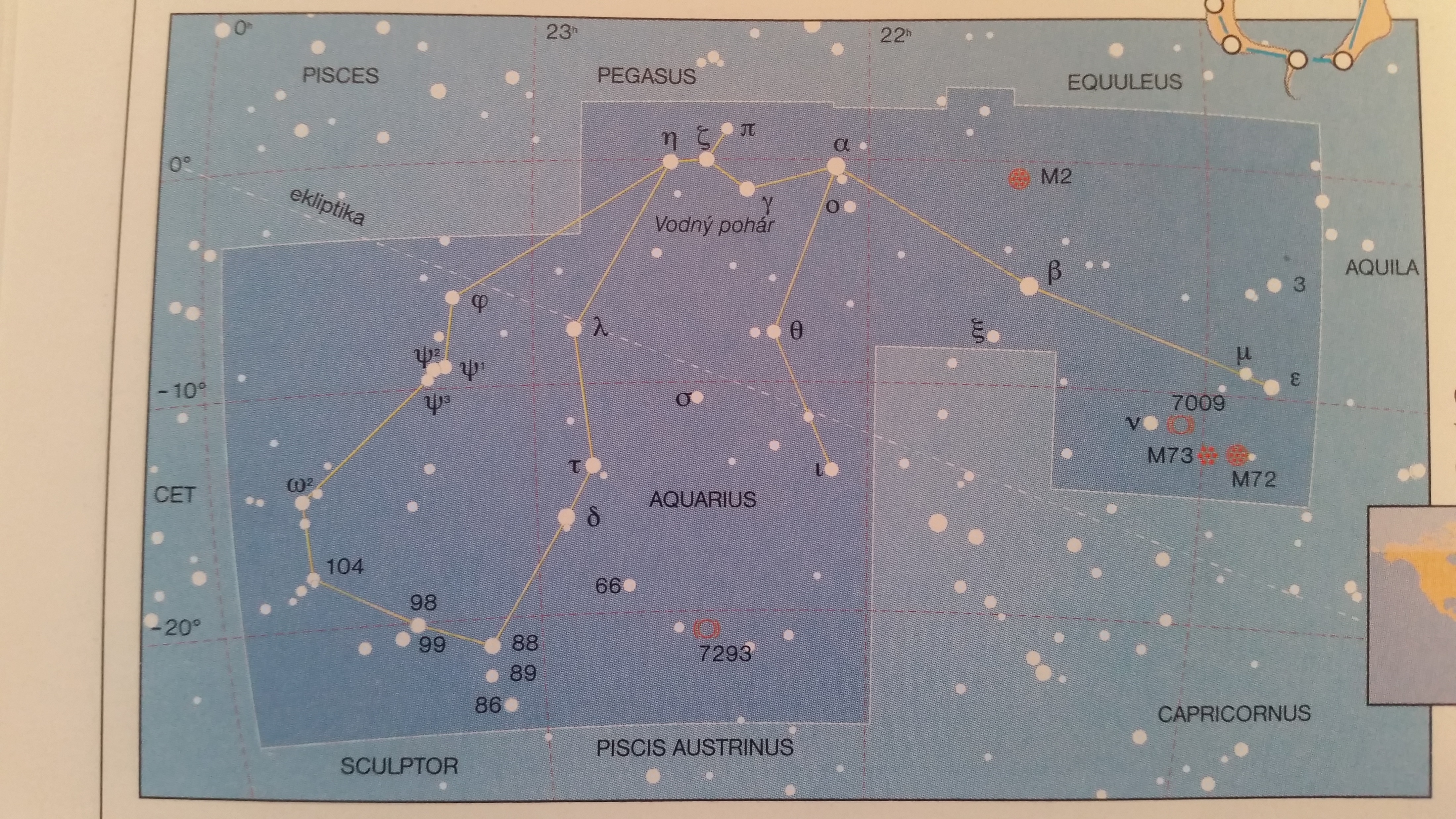 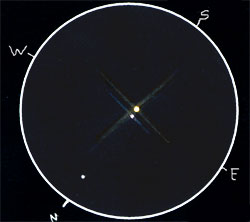 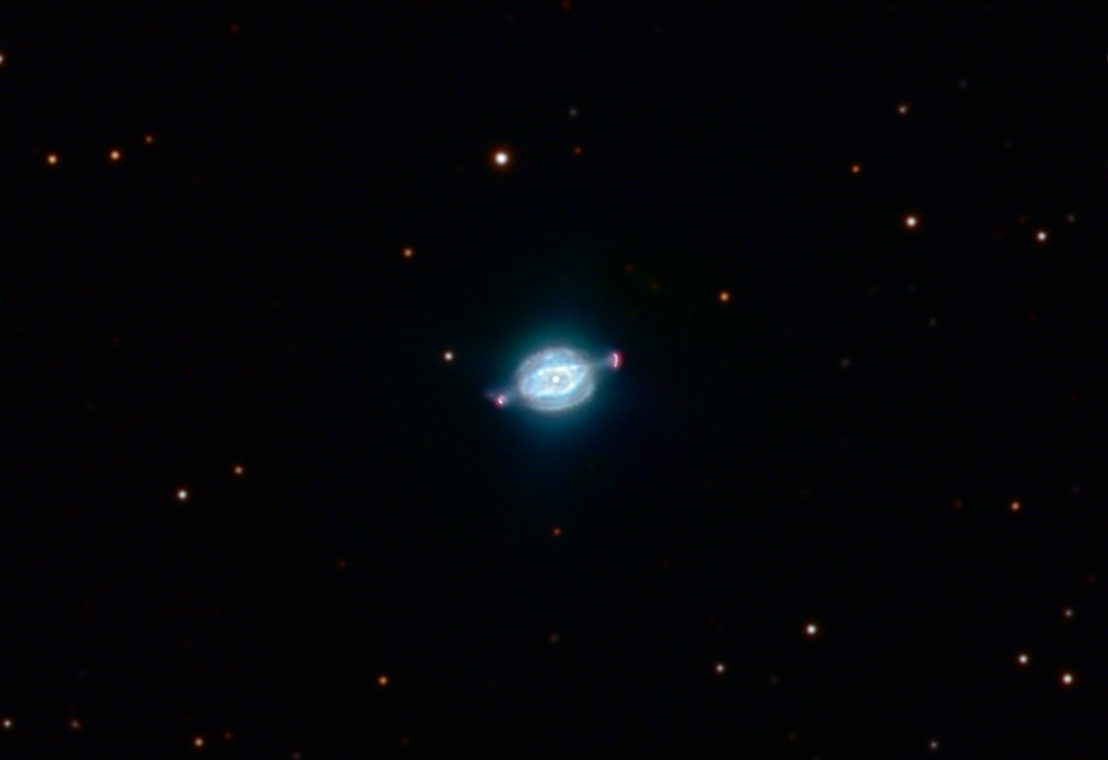 NGC 7009 (Hmlovina Saturn)
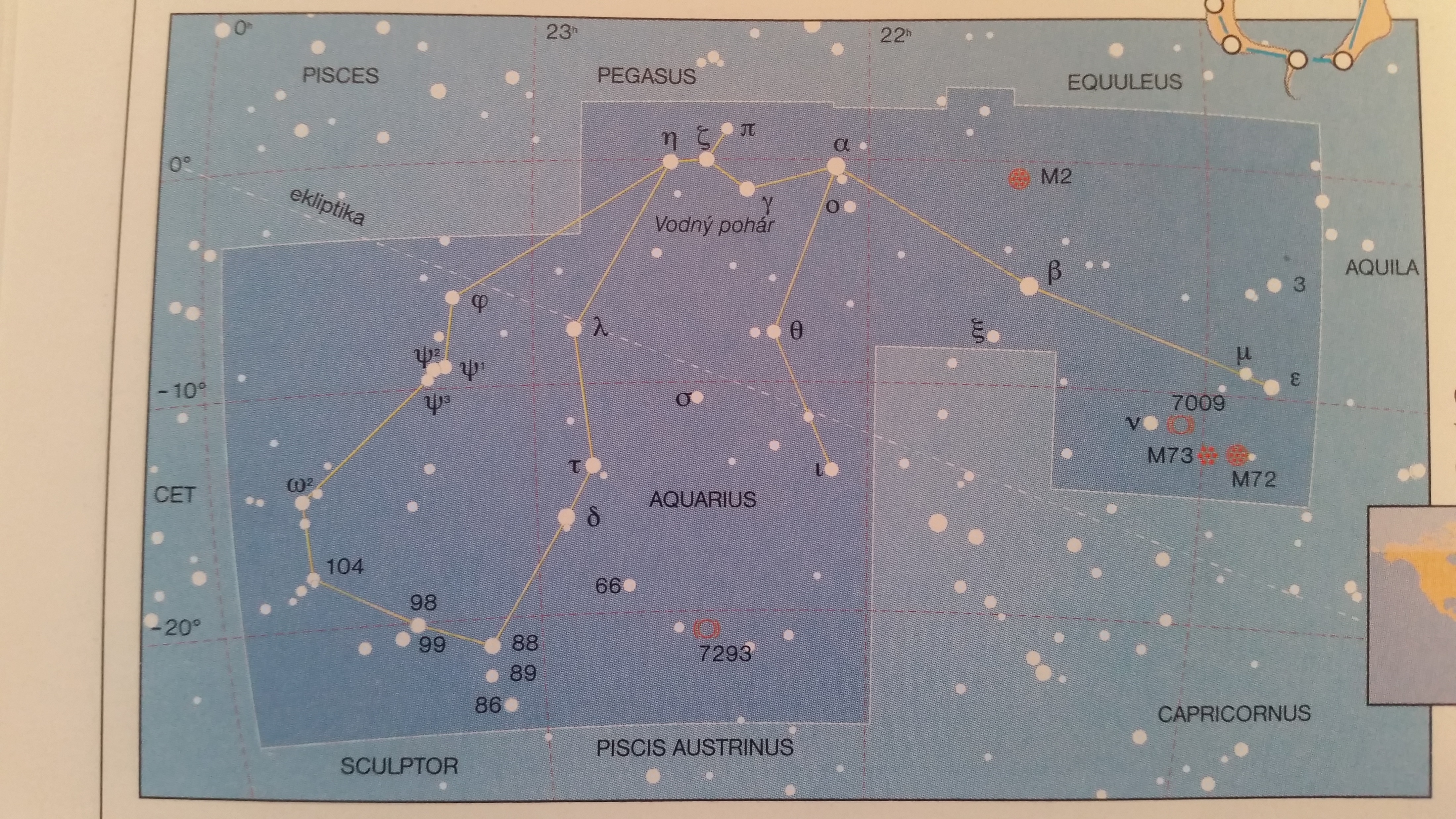 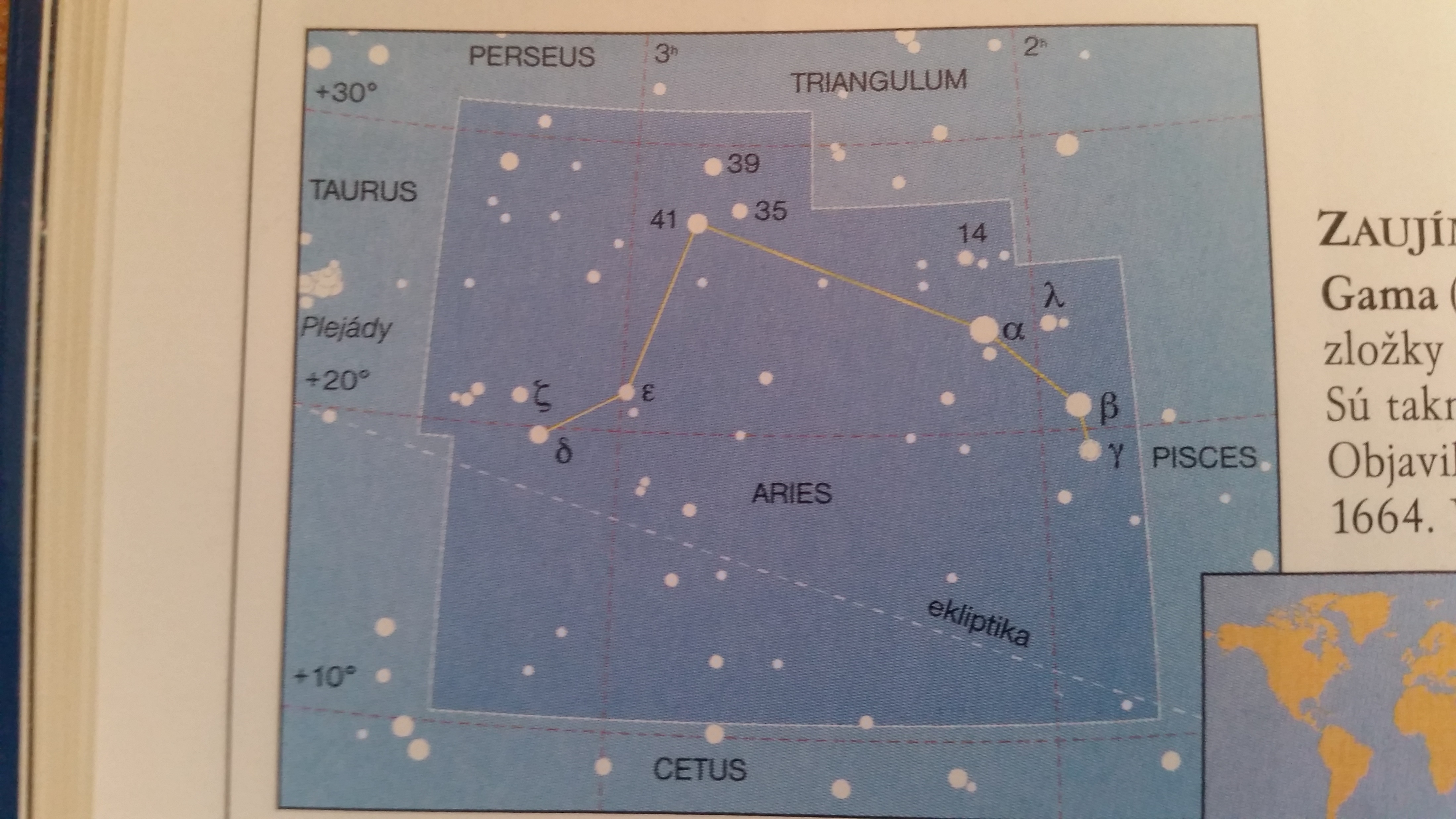 Aries – Ari – Arietis (Baran)
Celé súhvezdie je vidieť: 90° s.š. – 58° j.š.
 najvyššie na oblohe: november – december
Slnko ním prechádza od 18. apríla do 14. mája
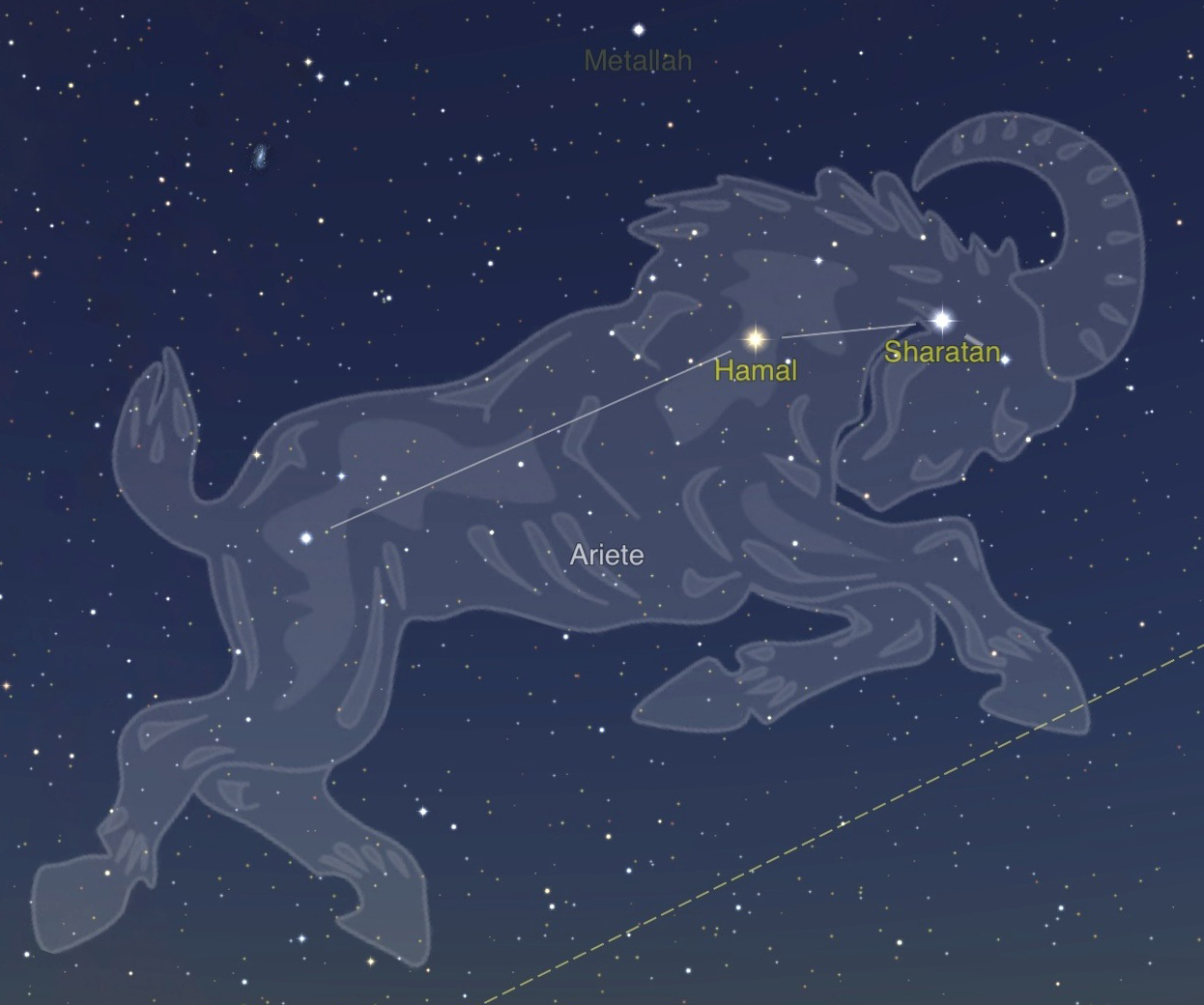 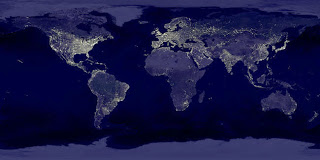 Mýtický baran so zlatým rúnom
Pozorovateľné (α, β, Ω Arietis)
Ω Arietis – dvojhviezda ( 4,6 mag., objaviteľ R. Hook)
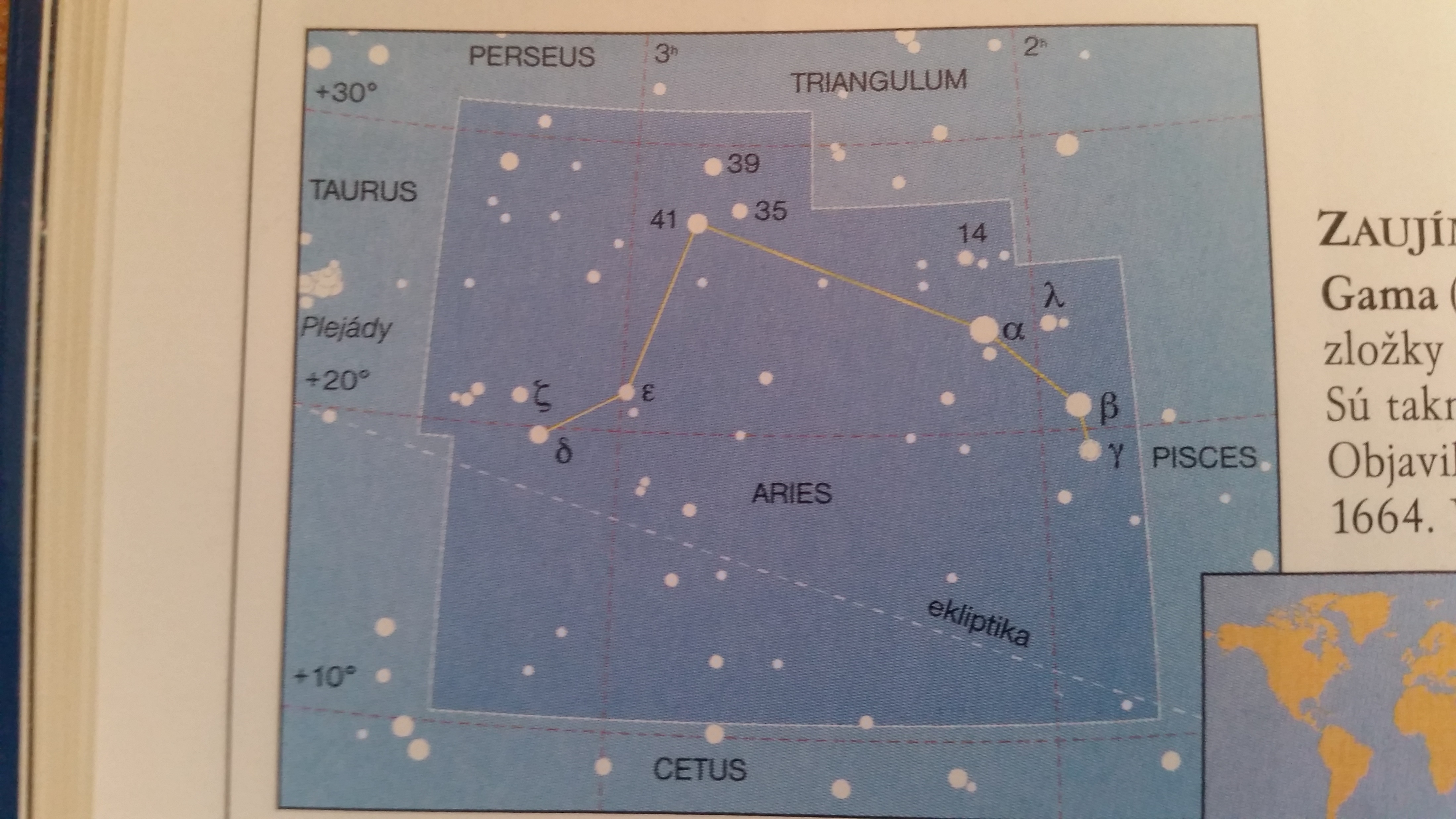 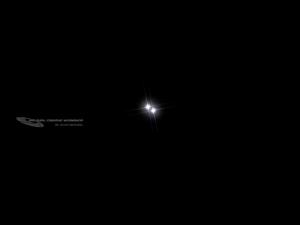 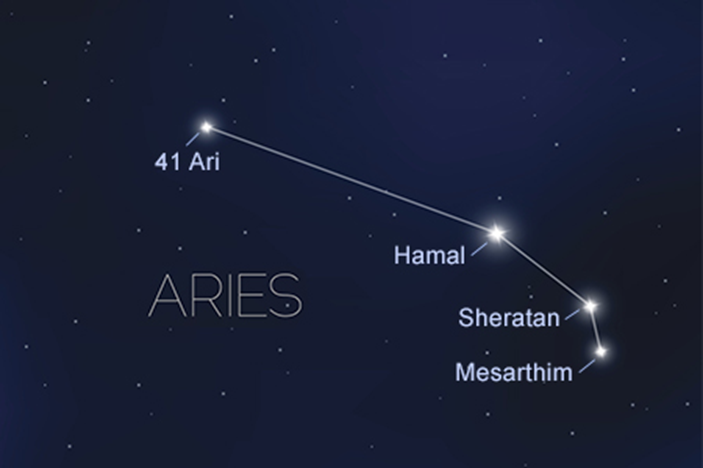 Andromeda – And – Andromedae
Celé súhvezdie je vidieť: 90° s.š. - -37° j.š.
Najvyššie na oblohe: október – november
Etiópska princezná
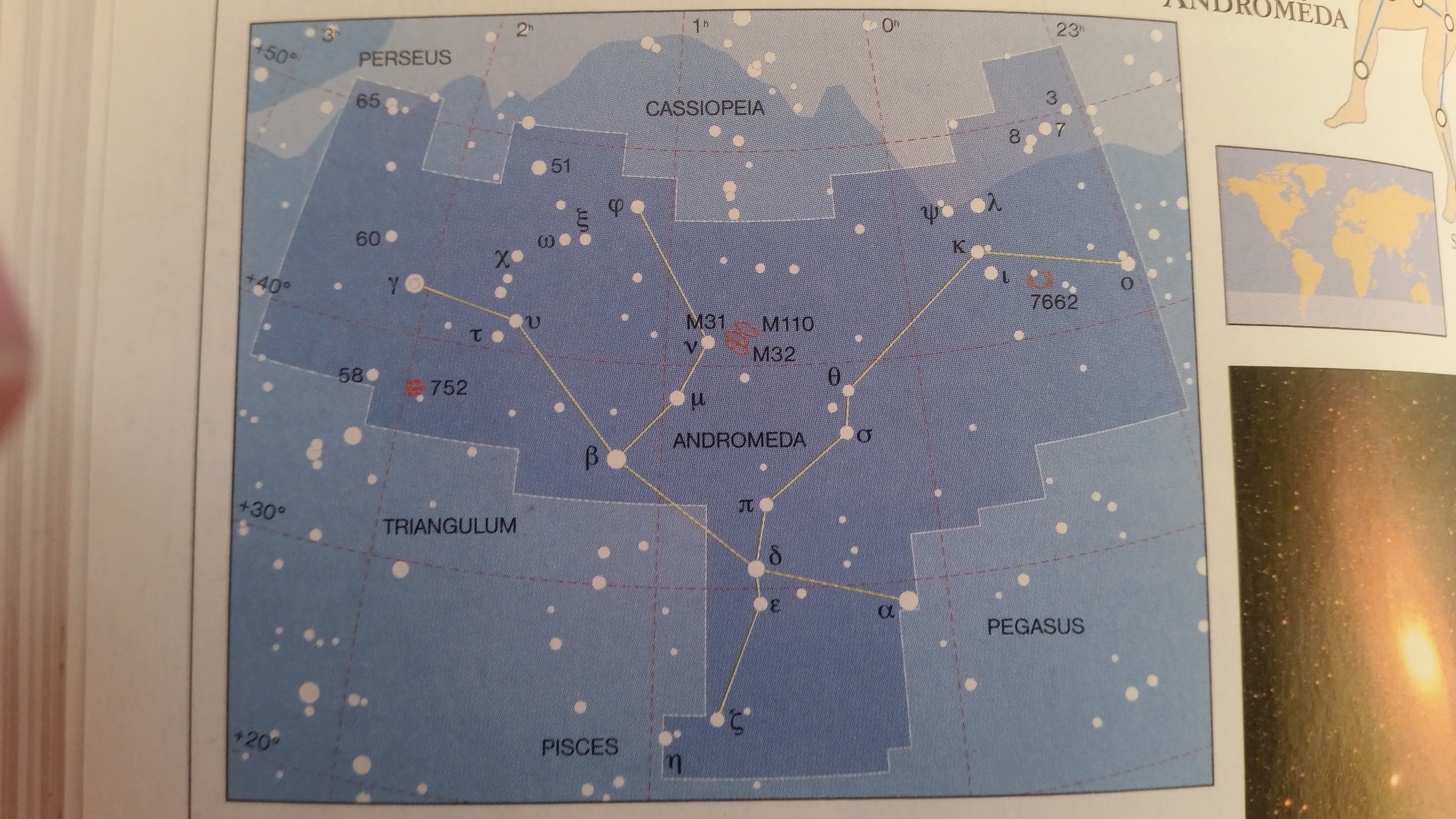 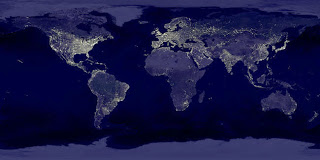 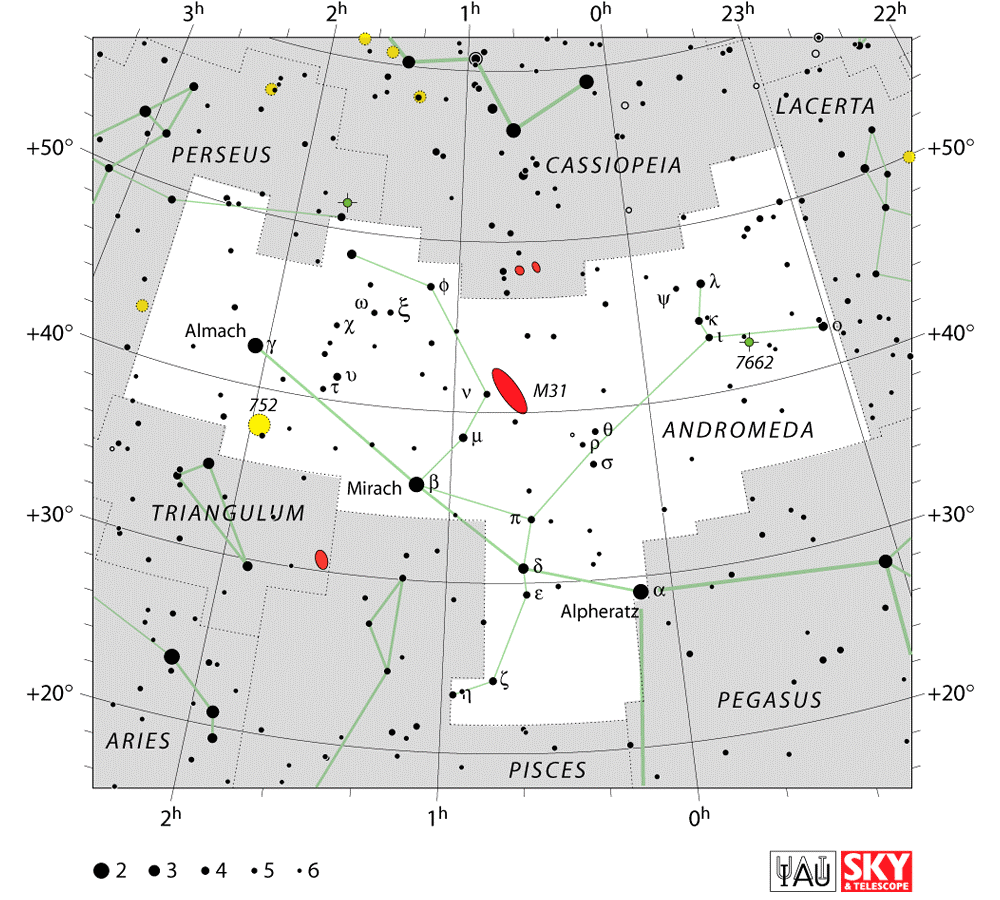 Zaujímavé objekty
NGC 752- otvorená hviezdokopa (1300 l.y.)






NGC 7662 planetárna hmlovina ( 4000 l.y.)
Zelenomodrá hviezda s jasnosťou 9 mag. pri pohľade z ďalekohľadu
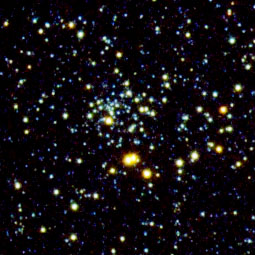 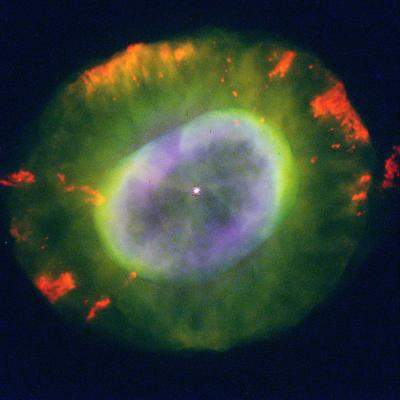 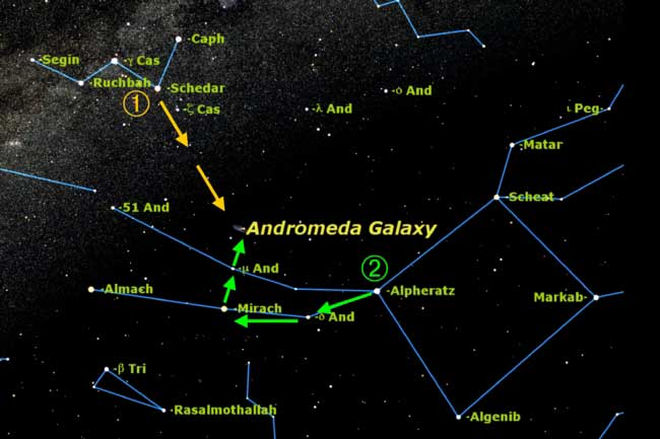 M 31 Veľká hmlovina v Androméde
Vo vzdialenosti 2,4 mil. l.y.
2 spoločníci: M 32 a NGC 205 


Gama (Ω) Andromedae – najpríťažlivejšia dvojhviezda na oblohe
Oranžovo sfarbená primárna hviezda (2,1 mag.) a jej modrý spoločník (5 mag.)
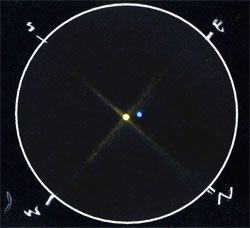 CETUS ( Ceti ) - Cet
Rektascanzia: 00h 26m 22s – 03h 23m 47s
Deklinácia: 10.51° – 24.87°
Najjasnejšou hviezdou je Beta Ceti (2,0 mag).
Rozlohou je 4. najväčším súhvezdím.
Celé súhvezdie je vidieť z 65° s.š. - 79° j.š.
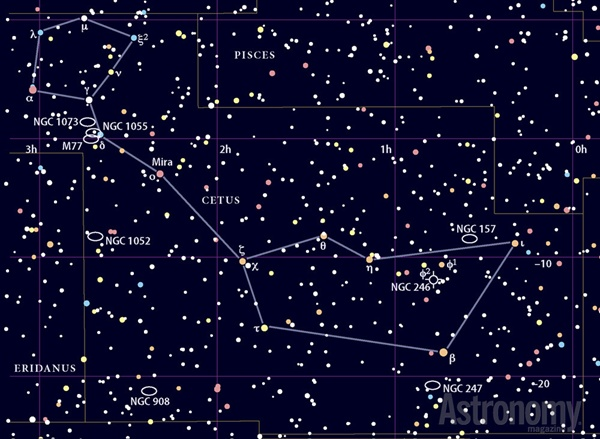 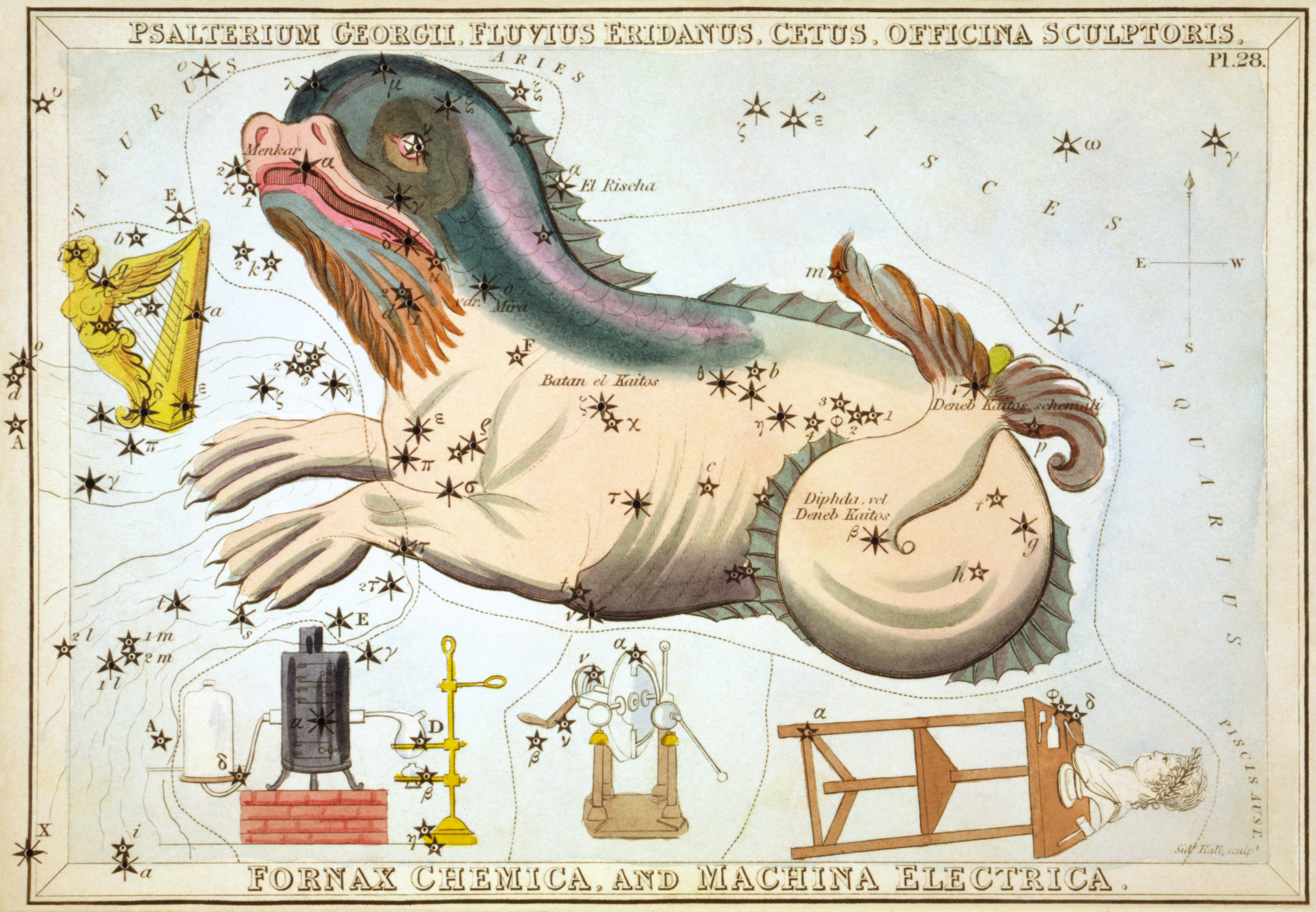 PEGASUS ( Pegasi ) - Peg
Rektascanzia: 00h 14.6m – 21h 12.6m
Deklinácia: 2.33° – 36.61°
Najcharakteristickejším útvarom je Pegasov štvorec, ktorý tvoria Alfa, Beta a Gama Pegasi plus Alfa Andromedae.
Rozlohou je 7. najväčším súhvezdím.
Celé súhvezdie je vidieť z 90° s.š. - 53° j.š.
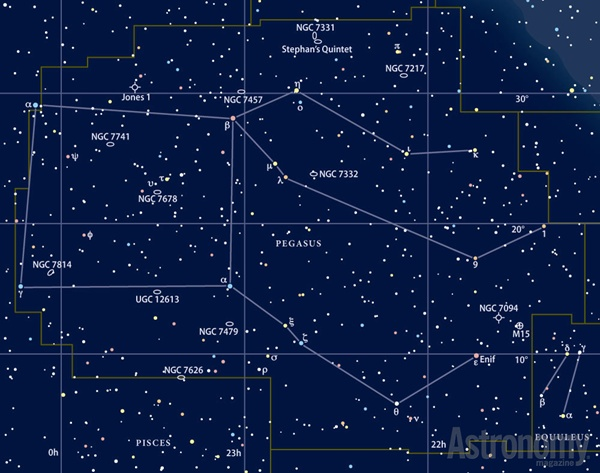 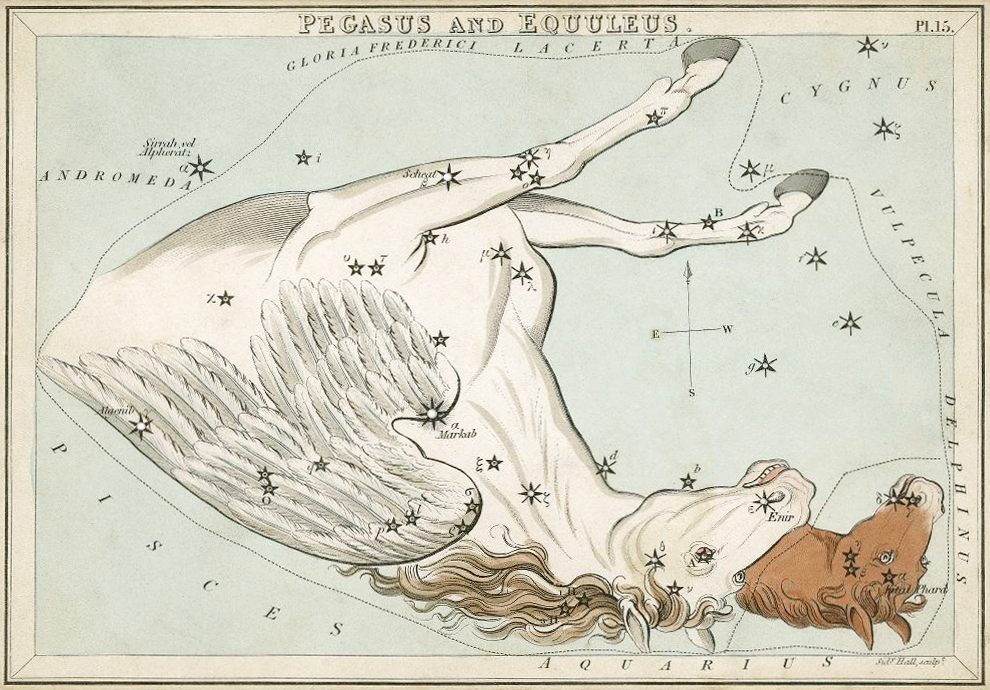 PERSEUS ( Persei ) - Per
Rektascanzia: 1h30m – 3h50m
Deklinácia: 31° – 59°
Rozlohou je 24. najväčším súhvezdím.
Celé súhvezdie je vidieť z 90° s.š. - 31° j.š.
Najjasnejšou hviezdou je Alfa Persei (1,8 mag).
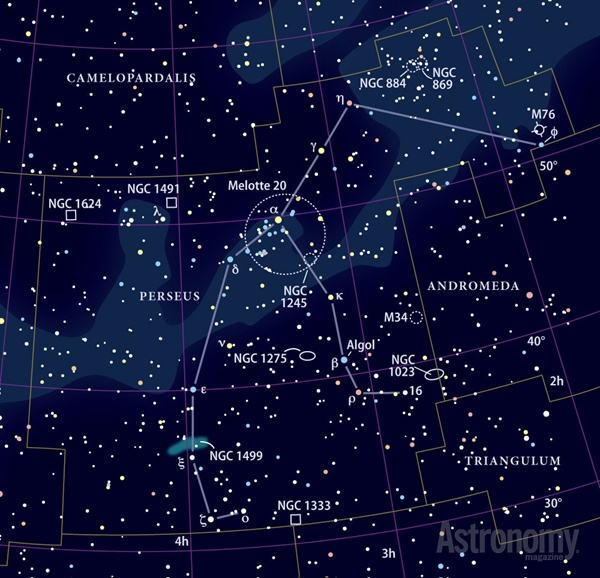 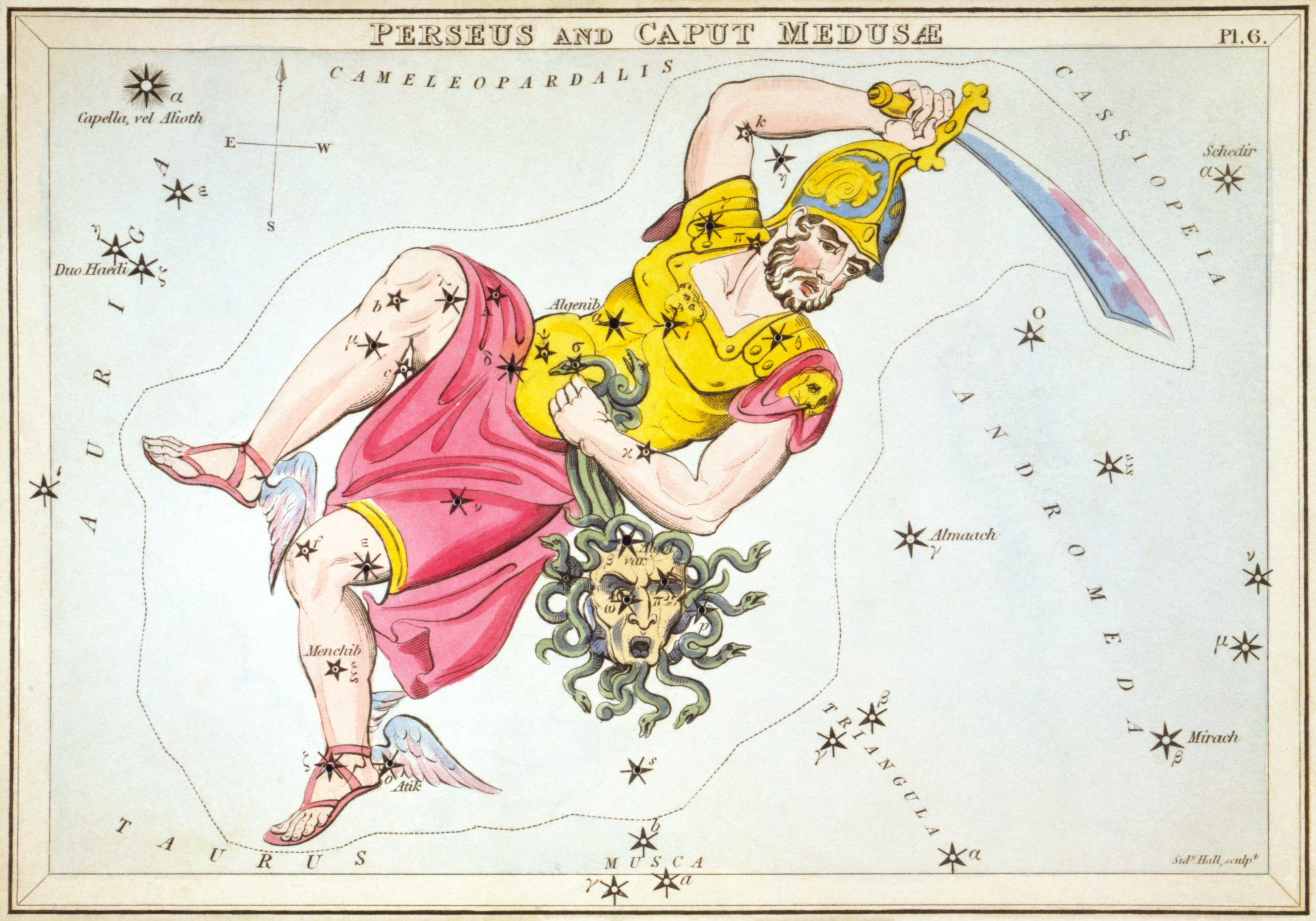 Ďakujeme za pozornosť 
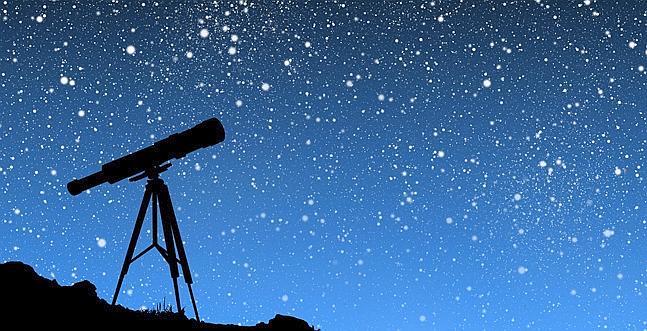